Poruchy vnitřního prostředíMUDr. Ingrid Rýznarová
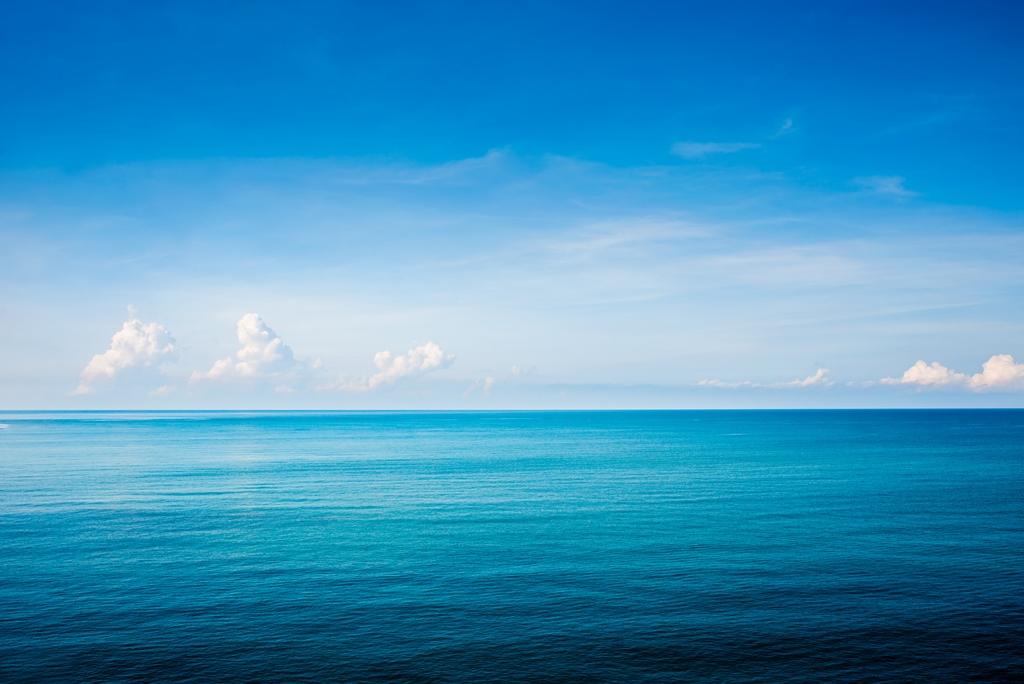 Vnitřní prostředí
Posouzení extracelulární tekutiny z hlediska

Izohydrie (optimální pH)
Izoinonie (optimální koncentrace iontů)
Izoosmolarity (optimální koncentrace nízkomolekulárních látek)
Poruchy vnitřního prostředí
Poruchy hydratace


Minerálové dysbalance(Na,K,Cl,Ca,P)




Poruchy acidobázie
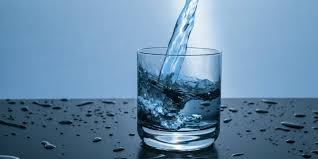 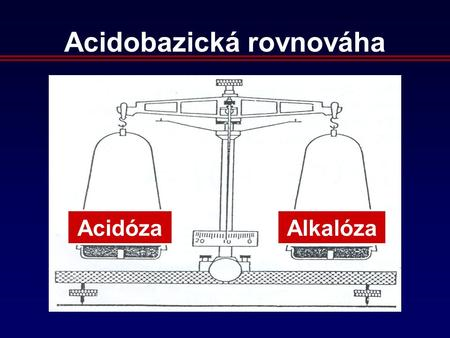 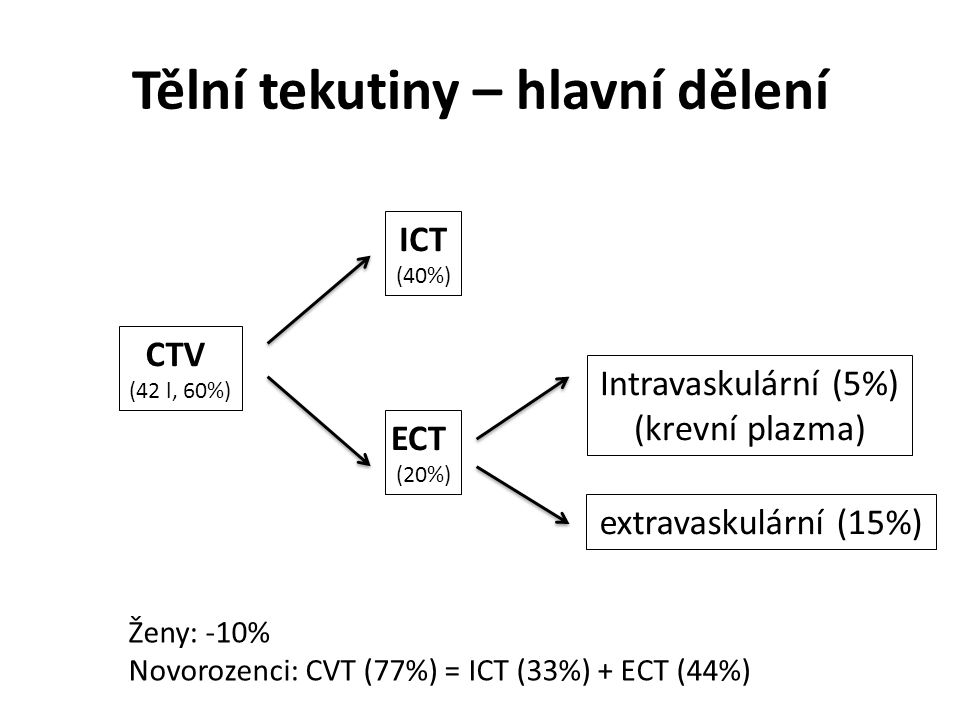 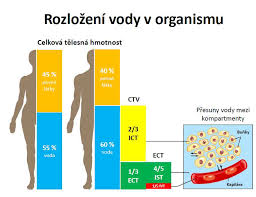 Metabolismus vody
Objem a distribuci vody ovlivňují

Věk(voda 62%,starší lidé 54%ženy 46%)
Stav organismu (teplota,námaha)
Obsah tuku
Pohlaví
Stres retence Na,K
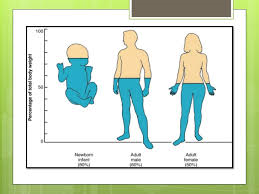 Sledování změn vnitřního prostředí –komplexní přístup
Anamnéza
Orgánový,nutriční stav před vznikem poruchy,DM
Farmakologická anamnéza
Bilanční stav tekutin-diurézy, zvracení, průjmy,pocení
Somatické vyšetření
Turgor,sliznice,edémy,TK,P,k.žíly,CŽT

Laboratorní parametry
Akutně/vícekrát denně, denně bilance, výpočty
KO,urea, kreatinin,iontogram,osmolalita,odpady
Cesty přísunu vody
1.Příjem tekutin p.o. asi 1000ml/den
2.Příjem vody potravou asi 1000ml/den
3.Metabolická voda při oxidaci živin asi 300-500 ml

100g bílkovin 35 ml vody
100g cukrů 60 ml
100g tuků 107ml
----------------------------------------------------
Celkem 2500-3000ml denně
Výdej vody
1.Diuréza                                            asi 1000-1500ml/den
   2.Perspiratio insensibilis
Kůží                                           300-600 ml
Plícemi                                      200-400ml
Teplota 39C:                             1000ml
Potem                                       0-2000ml
3.Stolice                                        asi 100-200ml
                                                        ------------------------------
                                                      celkem 2000-2500ml/den
Oligurie 50-500ml/den
Polyurie nad 3000ml/den
Osmolalita
OSMOLALITA  schopnost prostoru „přisávat” vodu přes membránu osmoticky aktivní látky Na,urea,kreat,glukoza
OSMOLARITA dána počtem částic rozpuštěných v rozpouštědle
Osmolalita séra: 275-295mmol/l
Osmolalita séra: 275-295mmol/l
Moč: Osmolalita 50-1400mmol/kg
Stanovení osmolality :          osmometrem , výpočtem


Osmolalita moči/osmolalita plasmy  norma  1,2
Urea moč/urea plasma 
Prerenální selhání: U osmol/P osmolalita  je nad 1,5
Renální selhání pod 1,1
Normální poměr =1,2
POHYB TĚLESNÝCH TEKUTIN  A ELEKTROLYTŮ
DIFUZE druh pasivního transportu pohyb molekul z místa vyšší koncentrace do místa s nižší koncentrací 

OSMÓZA samovolné pronikání molekul z méně koncentrovaného roztoku do roztoku koncentrovanějšího skrz polopropustnou membránu 

AKTIVNÍ TRANSPORT látky přecházejí membránami buněk z méně koncentrovaného roztoku do koncentrovanějšího roztoku
Efektivní osmotický tlak
Osmoticky aktivní látky:  ionty, urea, kreatinin, glukóza
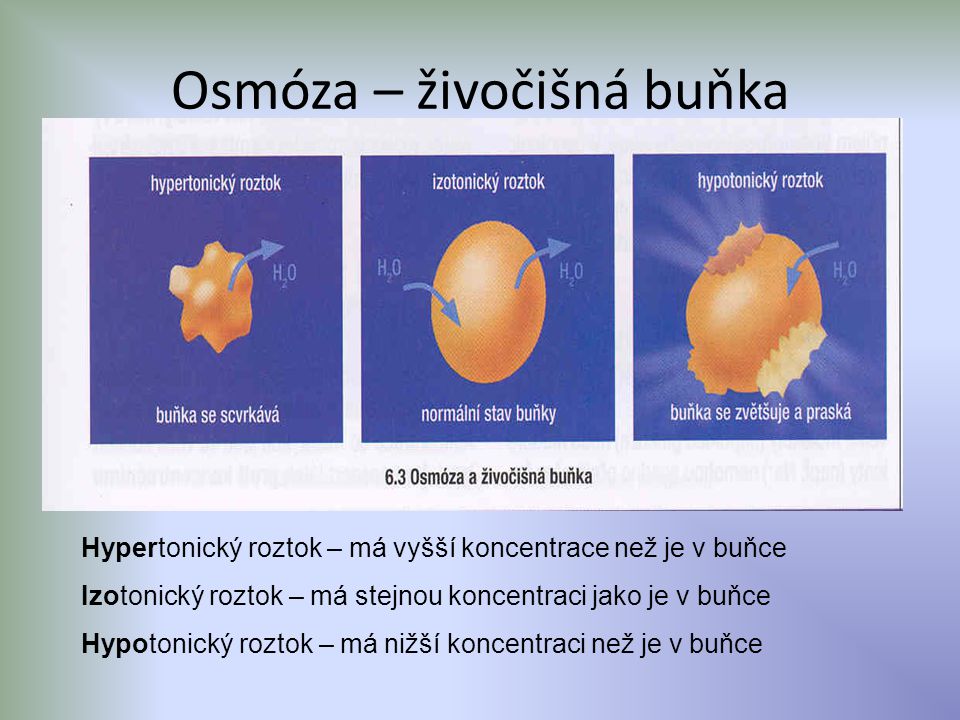 FAKTORY OVLIVŇUJÍCÍ ROVNOVÁHU TĚLNÍCH TEKUTIN A ELEKTROLYTŮ
VĚK - požadavky na příjem tekutin jsou různé v závislosti na věku 

TEPLOTA PROSTŘEDÍ – nadměrné teplo způsobuje pocení, dochází ke ztrátě NaCl a tekutin 

STRES – retence Na a K
FAKTORY OVLIVŇUJÍCÍ ROVNOVÁHU TĚLNÍCH TEKUTIN A ELEKTROLYTŮ
STRAVA – pokud je příjem nedostatečný, tělo začíná čerpat bílkovinné zásoby, tím se snižuje hladina albuminu v séru – vznik otoku 

NEMOC – rozsáhlé chirurgické zákroky, ztráty tekutin a elektrolytů (popáleniny), onemocnění srdce a ledvin
Dehydratace
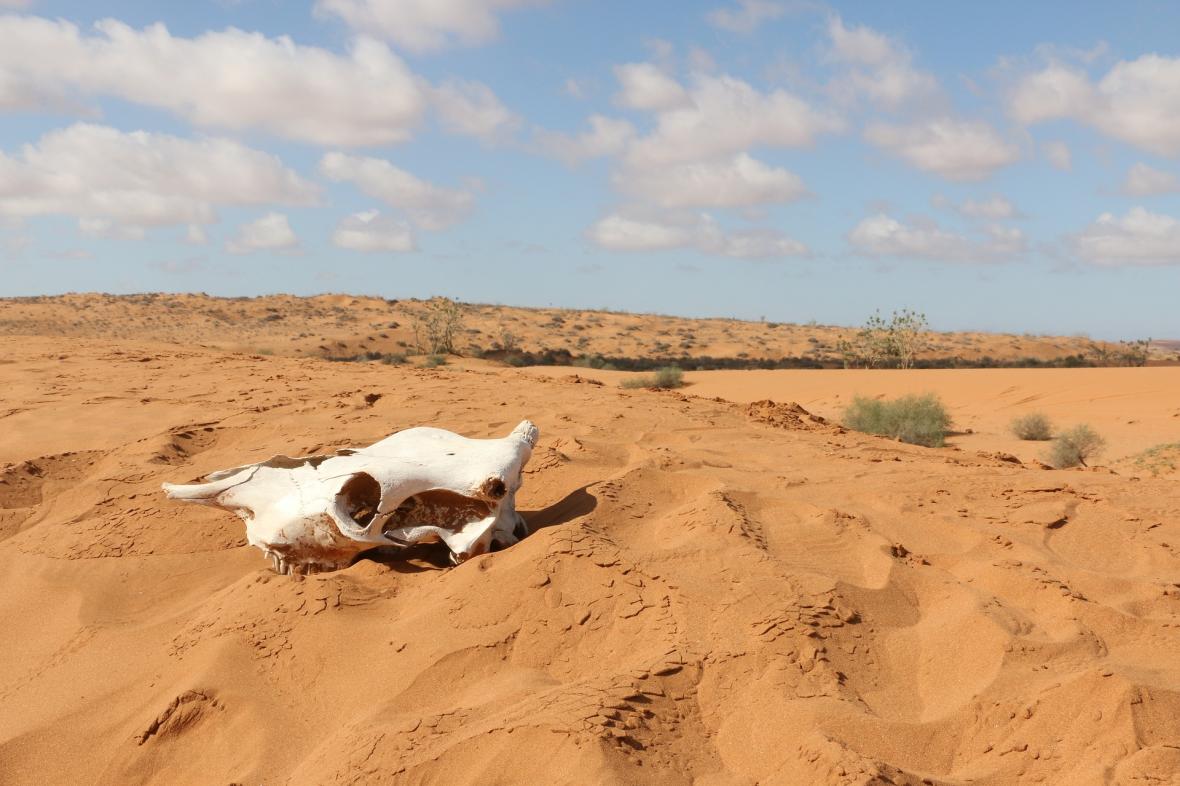 DEHYDRATACE:
Příznaky:  
oschlý jazyk 
suchost sliznic 
suché rty 
snížený kožní turgor 
zmatenost 
apatie
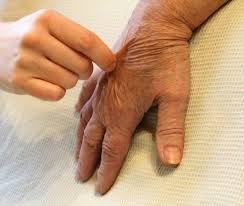 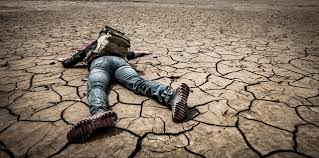 DEHYDRATACE HYPERTONICKÁ
PODÍL VODY A SODÍKU 

Vyšší ztráty vody 
Deficit čisté bezsolutové vody,         extracelulárního a intracelulárního prostoru a současně        koncentrace Na    a          osmol 

příčiny:
nedostatečné hrazení volné vody-diabetes insipidus, diabetické koma,ztráty vody hyperventilací,osmotická diuréza

klinika: 
Žízeň (snížený pocit žízně ve stáří), suché sliznice, snížený turgor
laboratoř:
 koncentrovaná moč, vyšší- Ht, Hb, celk. bílkovina, osmolalita,Na
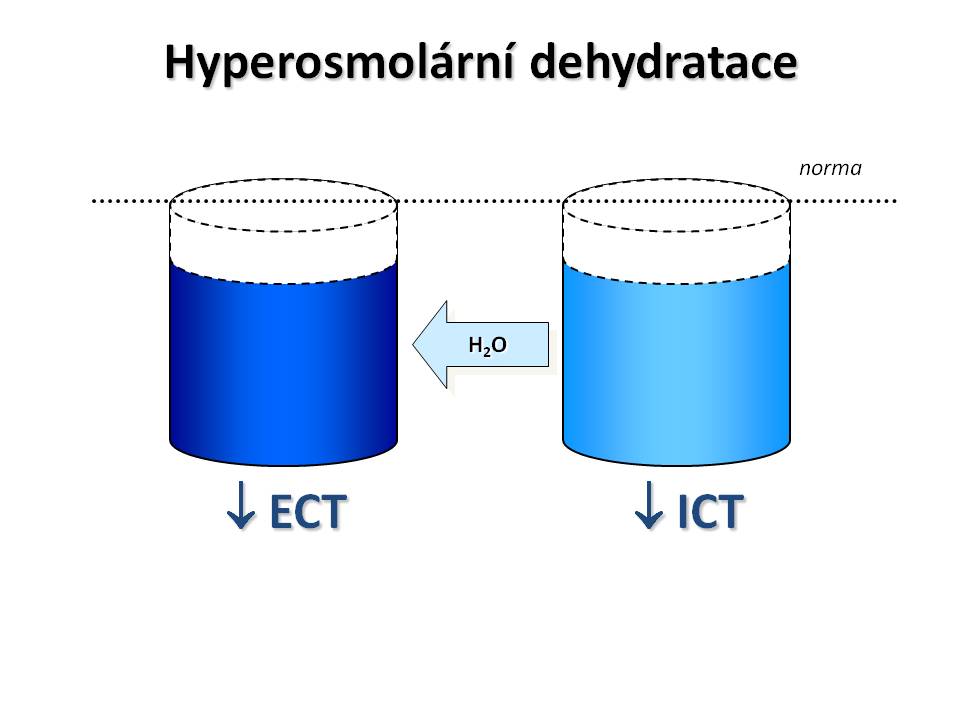 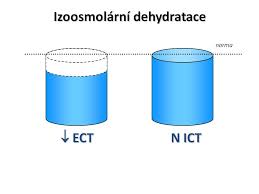 DEHYDRATACE  ISOTONICKÁ
Ztráty vody a Na stejné  ( izotonická dehydratace) 

         ECT,  ICT se nemění- buňky mají svoji velikost


Příčiny: 
ztráty isotonické tekutiny, nedostatečně hrazené, sekundární renální ztráty při užívání diuretik, polyurická fáze renálního postižení

Ztráty iontových tekutin při zvracení, průjmech, sekvestrace tekutin do 3 prostoru, poškození velké ploch kůže

klinika:
žízeň,tachykardie,oligurie,pokles TK,kolaps
Laboratoř:
osmol norma,vyšší Hb, Ht, celk.bílkovina
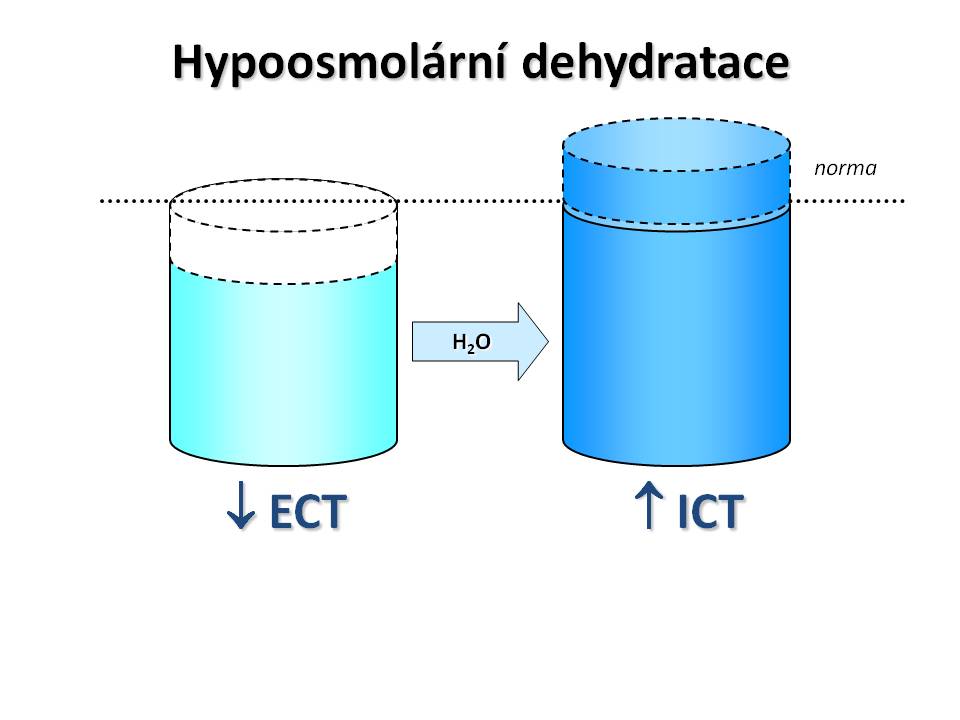 DEHYDRATACE  HYPOTONICKÁ
Ztráty  Na větší než ztráta vody
    ECT(plasma)         osmolalita        Na ,              ADH, retence čisté vody

Přesun vody do buněk, ty zvětšují svůj objem, EDÉM MOZKU

Laboratoř:
        osmolalita,        Na,        Na v moči

Hypersekrece ADH, nevhodná p.v., chronický katabolismus
N   a,
Léčba dehydratace
Zjisti příčinu, kauzální terapie

Bilance příjmu a výdeje

Při pokročilé dehydrataci a hypovolémii –konstrikce v oblasti plicního řečiště a CŽT může být vysoký

Postup  zkus a oprav - malá dávka krystaloidu a při poklesu CŽT pokračuj v infuzi rychleji

U těžké hyponatremie  nesmímě zvyšovat S Na o více než 8-10 mmol/24 hod– riziko EDÉMU MOZKU,DEMYELINIZACE PONTU
Léčba dehydratace
Izotonická dehydratace
Izotonické roztoky krystaloidů
Monitorace  hemodynamického stavu, osmol, mineralogram

Hypotonická dehydratace
Strategie symptomatické poruchy,
0,9% roztok NaCl
3% roztok NaCl, 10% roztok NaCl

Hypertonická dehydratace
Bezsolutová voda 5% glukozy , 1/3 deficitu izotonický iontové roztoky
Hyperhydratace
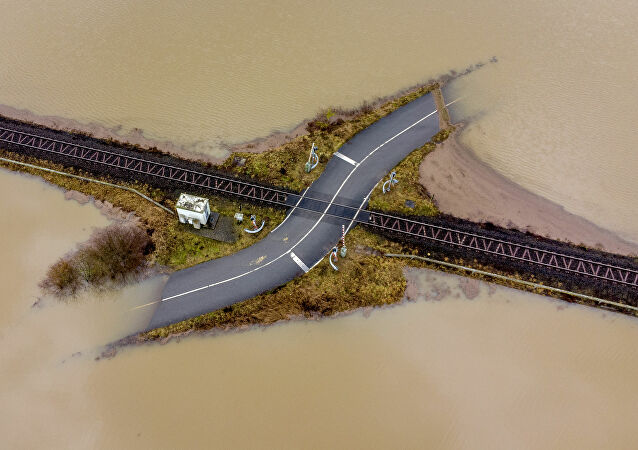 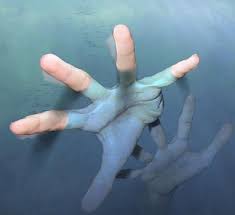 HYPERHYDRATACE
Celkové zvýšení extracelulárního objemu
Zvýšená nabídka vody a Na

Příčiny: renální, kardiální selhávání, jaterní selhávání, sekundární hyperaldosteronismus
Klinika:nárůst hmotnosti, hypervolemie (edémy), výpotky fluidothorax, ascites, fluidoperikard

!! Nebezpečná záměna hyponatremie při hyperhydrataci (diluční hyponatremie) za nedostatek sodíku
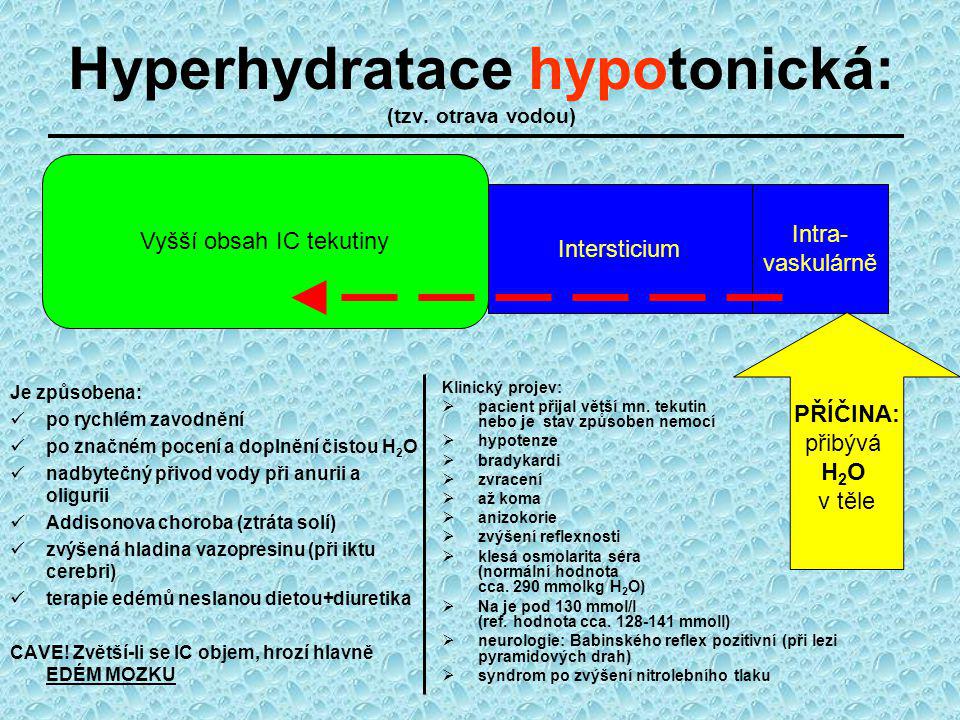 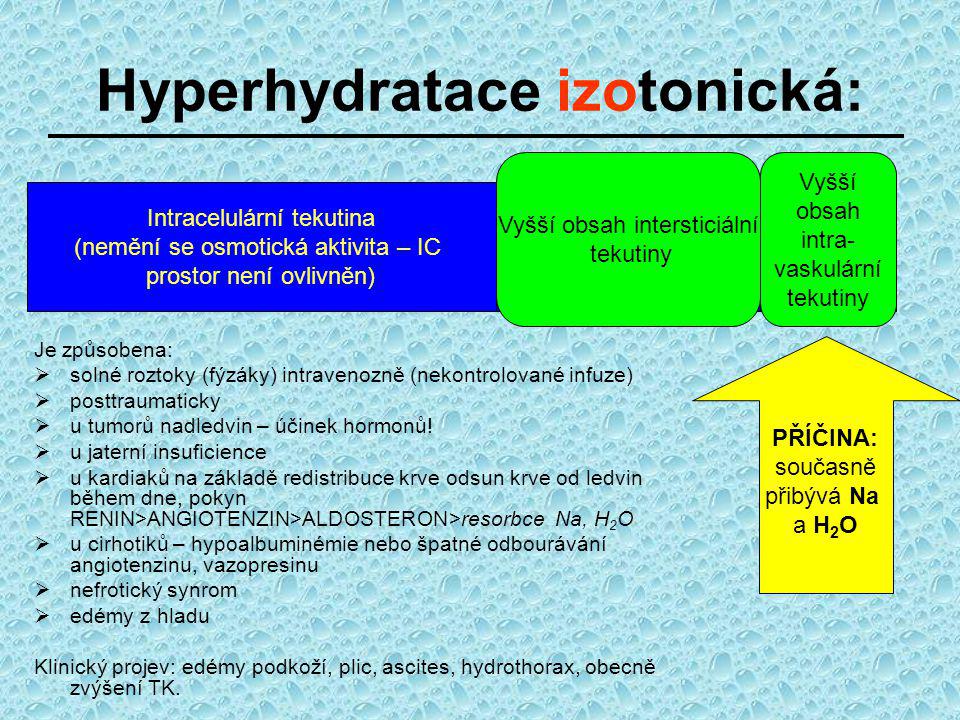 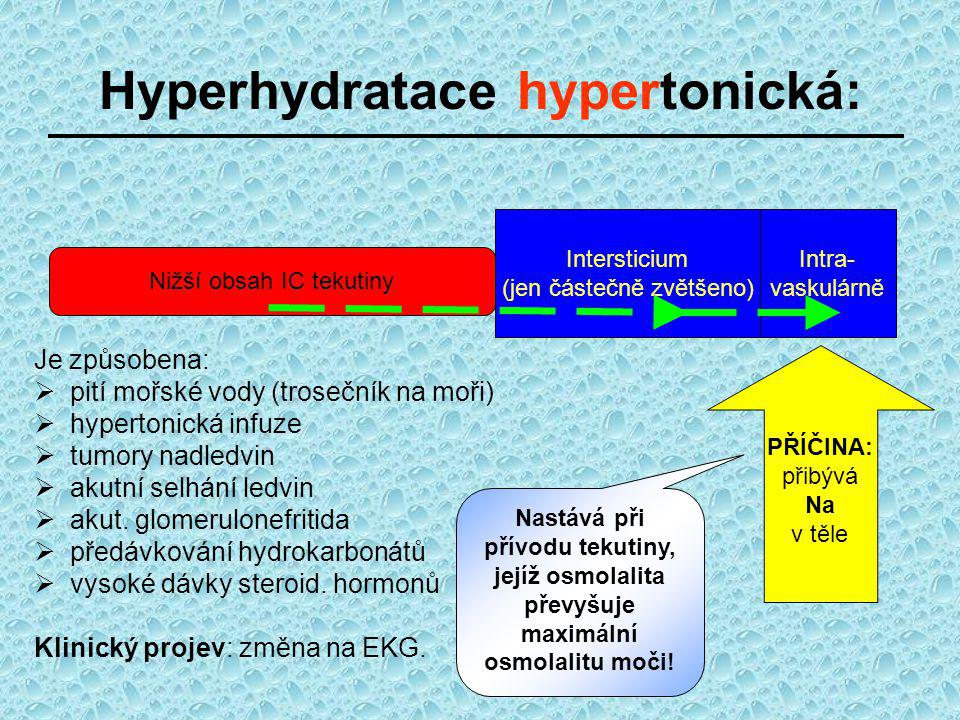 Poruchy metabolismu Na
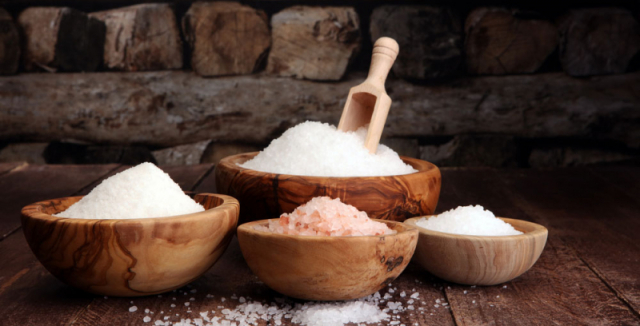 PORUCHY  DISTRIBUCE   ELEKTROLYTŮ HYPONATREMIE
Nejčastější porucha u hospitalizovaných
Spojena se zvýšenou mortalitou

Závažná hyponatremie      S_Na <125mmol/l

Správně léčení  mortalita 20%
Chybný postup mortalita 41%

1g NaCl= 17.1 mmol Na a Cl
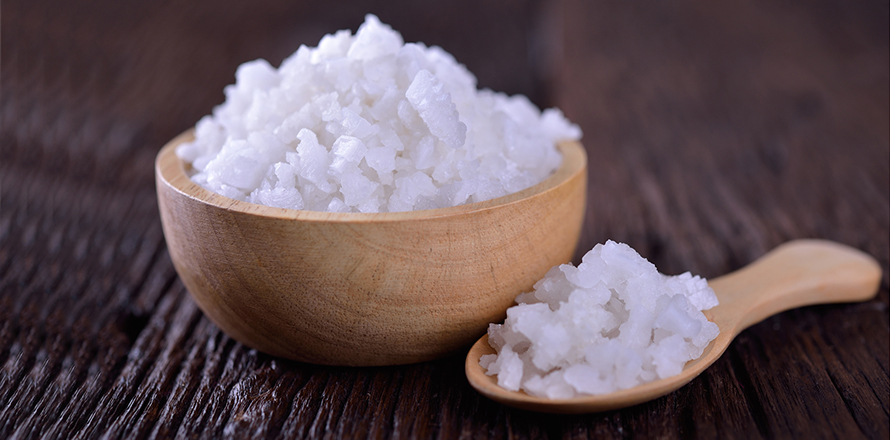 Hyponatremie
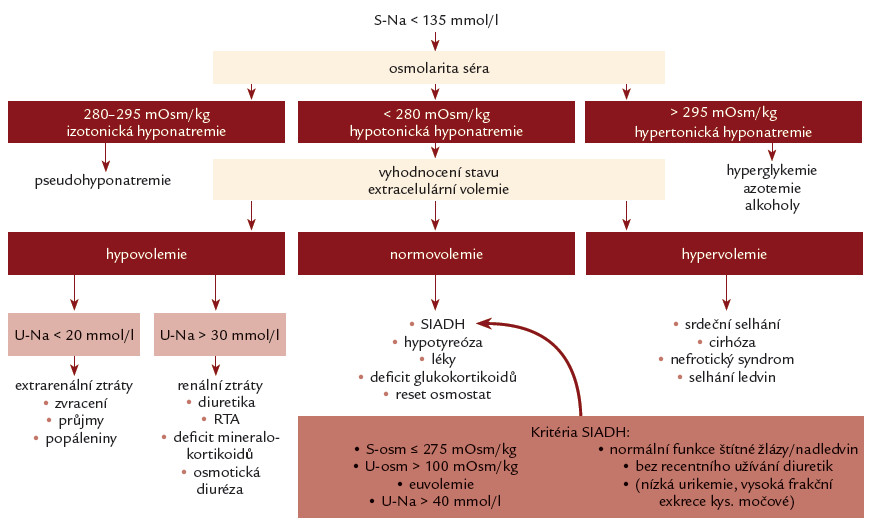 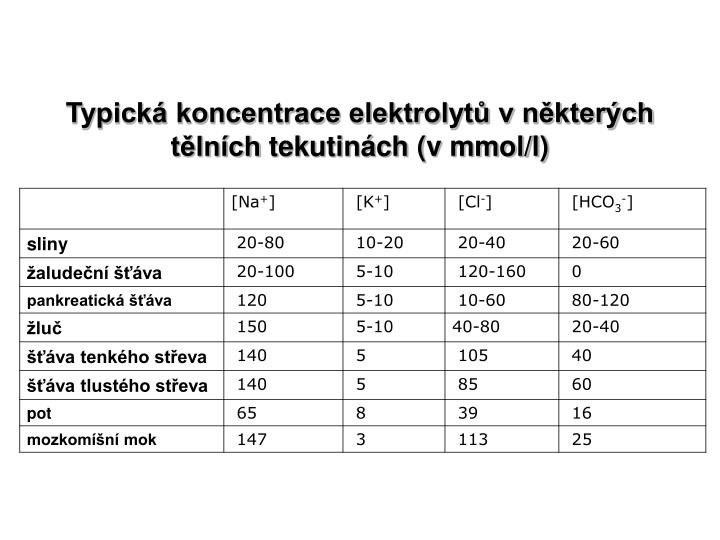 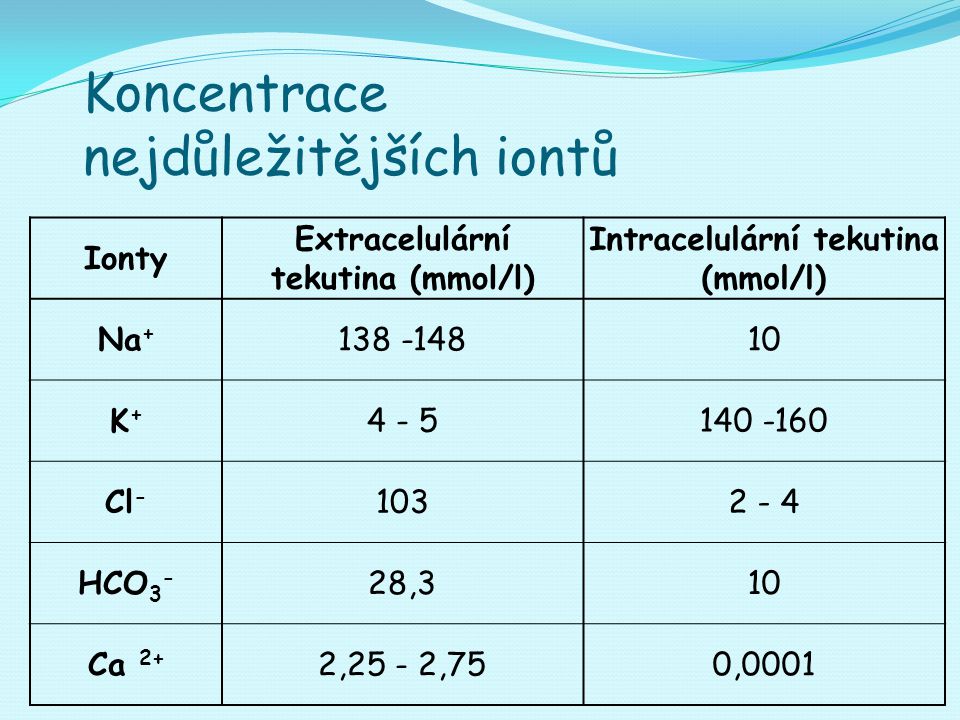 Praktický postup
Ke správné dg nestačí pouze S_Na menší než 135mmol/l

Nutné rozlišit hyponatremii akutní (trvající méně než 48 hodin) a hyponatremii chronickou
Nemáme –li data, řídíme se přítomností neurologické symptomatologie-adynamie, bolesti hlavy, letargie, deprese, nauzea, zvracení,svalové křeče,dechová nedostatečnost, stupor,koma

Symptomatická hyponatremie-rychlost zvyšování SNa
1-2mmol/l do vymizení symptomů
Celkové zvýšení z 24hod nesmí být vyšší 10mmol 

Hyponatremie chronická –asymptomatická
rychlost zvyšování  S Na 0,5mmol/hod
Infuzní roztoky
FR 0,9% NaCl           Na  154mmol/l  
3% NaCl                    Na 513mmol/l
10%NaCl                   Na 1 ml  1,7 mmol   

FR je fyziologický ?  Hypertonický!

Plasmalyte Na 140mmol/l    K 5mmol/l              		     Cl 98mmol/l
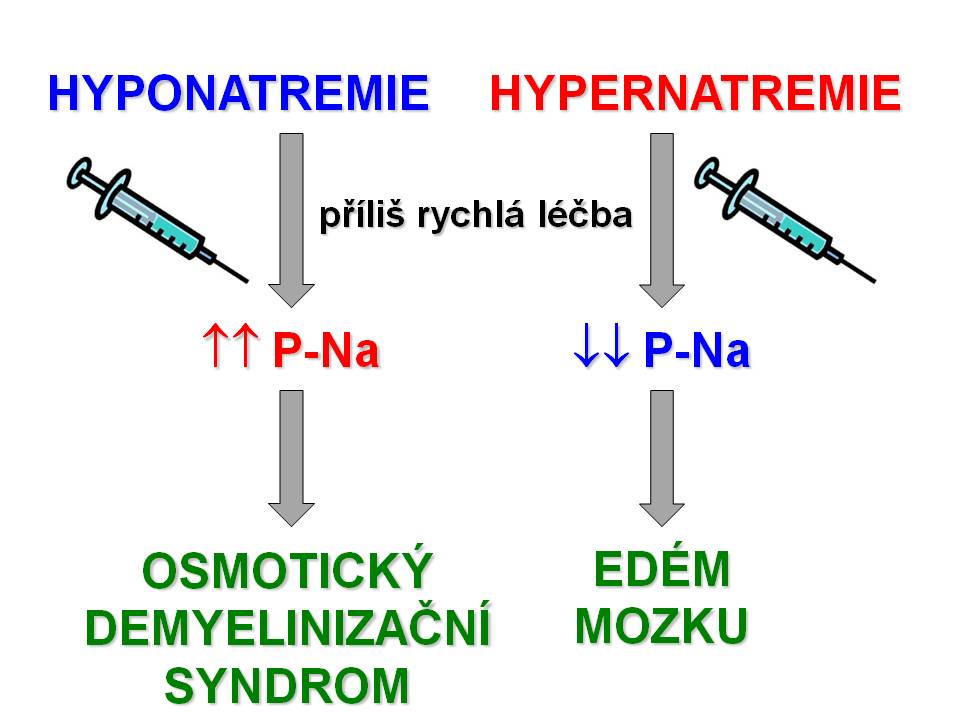 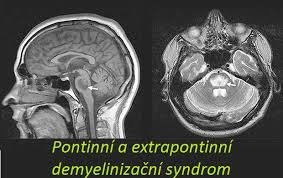 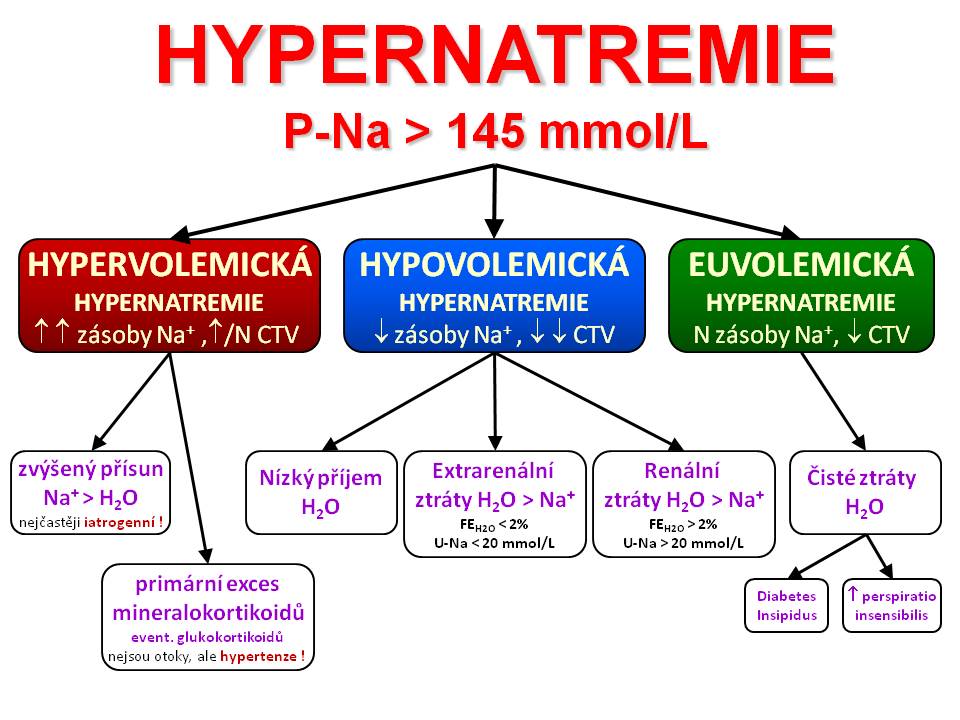 Poruchy metabolismu K
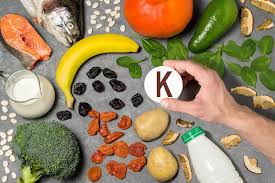 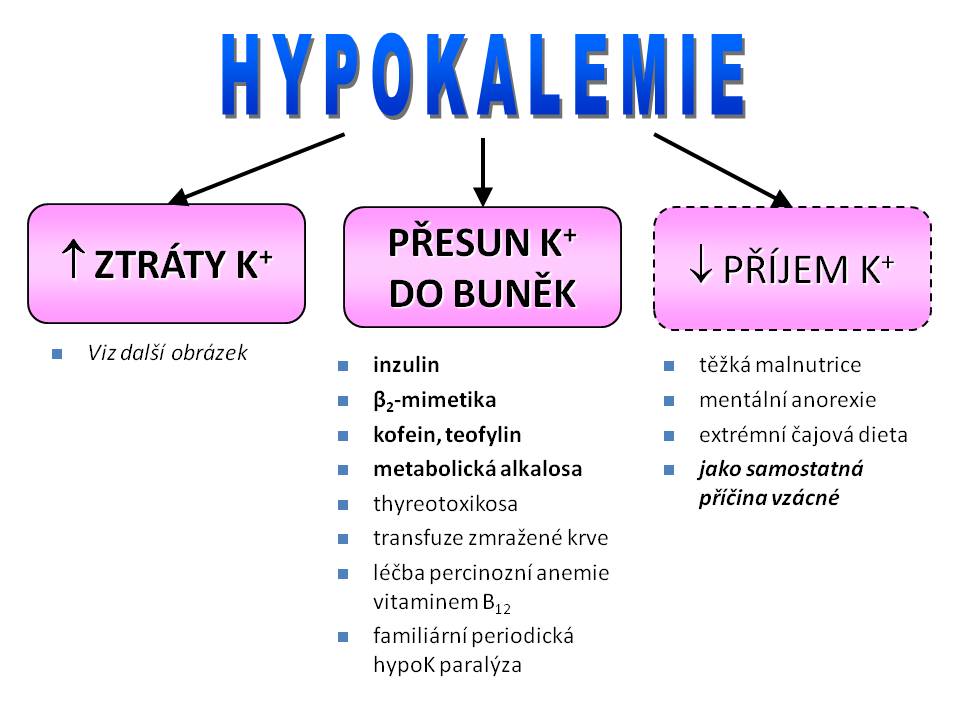 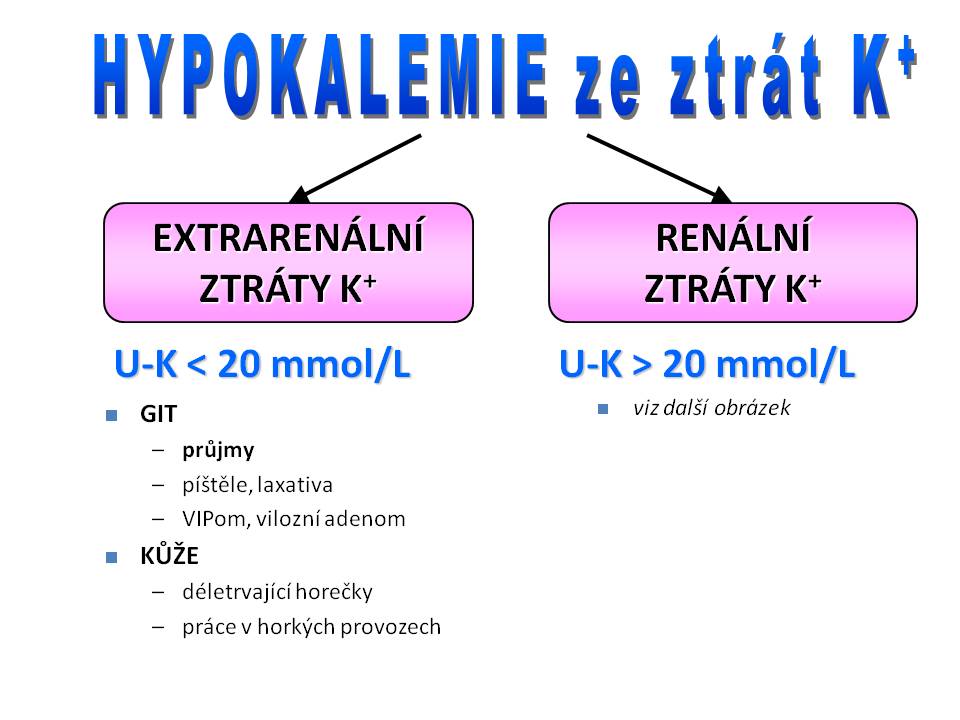 Hypokalemie
Kardiální příznaky: poruchy vedení a rytmu srdce
 Na EKG  nízké, oploštělé až invertované vlny T, pozitivní vlny U, prodloužení QT úseku
 supraventrikulární a komorové extrasystoly, rizikem  kalémie < 3 mmol/l.
Neuromuskulární příznaky: 
svalová slabost až paralýza včetně  respiračního svalstva ,respirační insuficience
Dysfunkce hladkého svalstva k obstipace až paralytický ileus 
 kalémii < 2 mmol/l , snížená vazodilatační odpověd na námahu riziko ischémie svalů s následnou rabdomyolýzou
Metabolické projevy: 
hypokalemie inhibuje uvolňování inzulínu
Renální projevy:
kaliopenická nefropatie, snížení koncentrační schopnosti ledvin
Hypokalemie -ekg
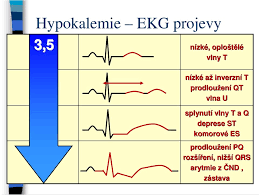 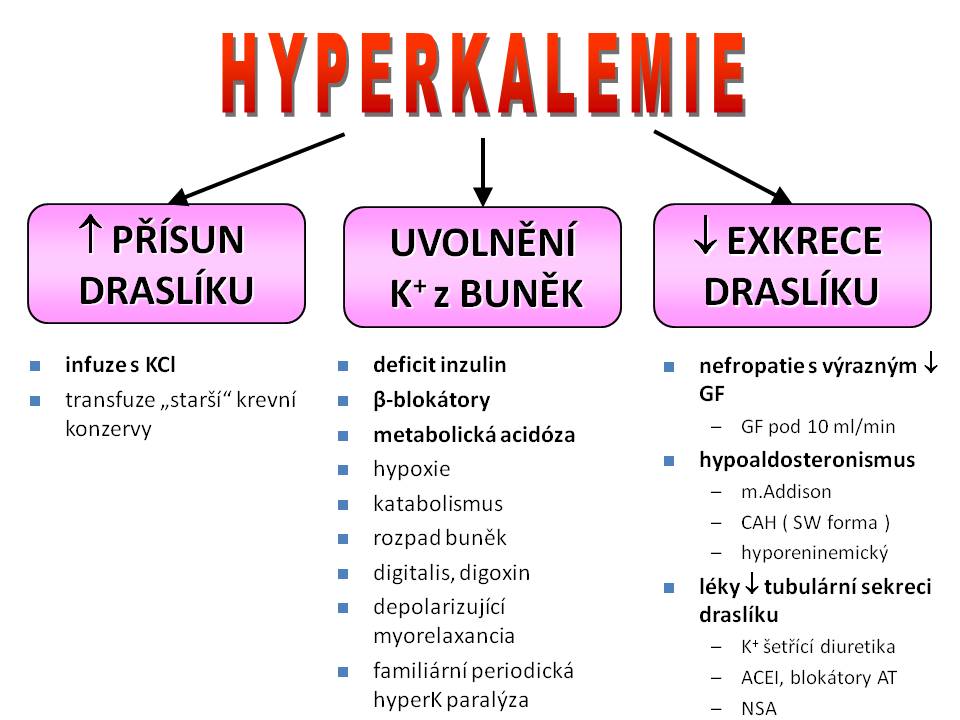 Hyperkalemie
Myokard
Změny na EKG
vysoké hrotnaté vlny T, zkrácení intervalu QT –  zrychlením repolarizace
prodloužení PQ, vymizení aktivity síní (a vln P) –  blokem Na+ kanálů → porušené vedení vzruchu;
rozšíření QRS (upozorňuje na riziko zástavy) – blokem Na+ kanálů → porušené vedení vzruchu.
Porucha vedení vzruchu může vést ke komorové fibrilaci
Zástava srdce v diastole (využívá se při kardioplegii u kardiochirurgických výkonů 
Neuromuskulární přenos
Parestézie svalové záškuby, svalová slabost;
nastupuje až po změnách na EKG
Hyperkálemie ekg
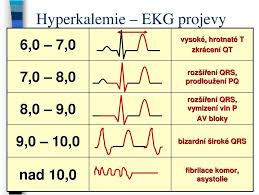 Poruchy metabolismu P
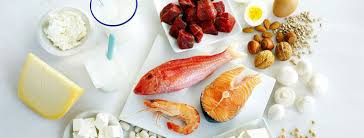 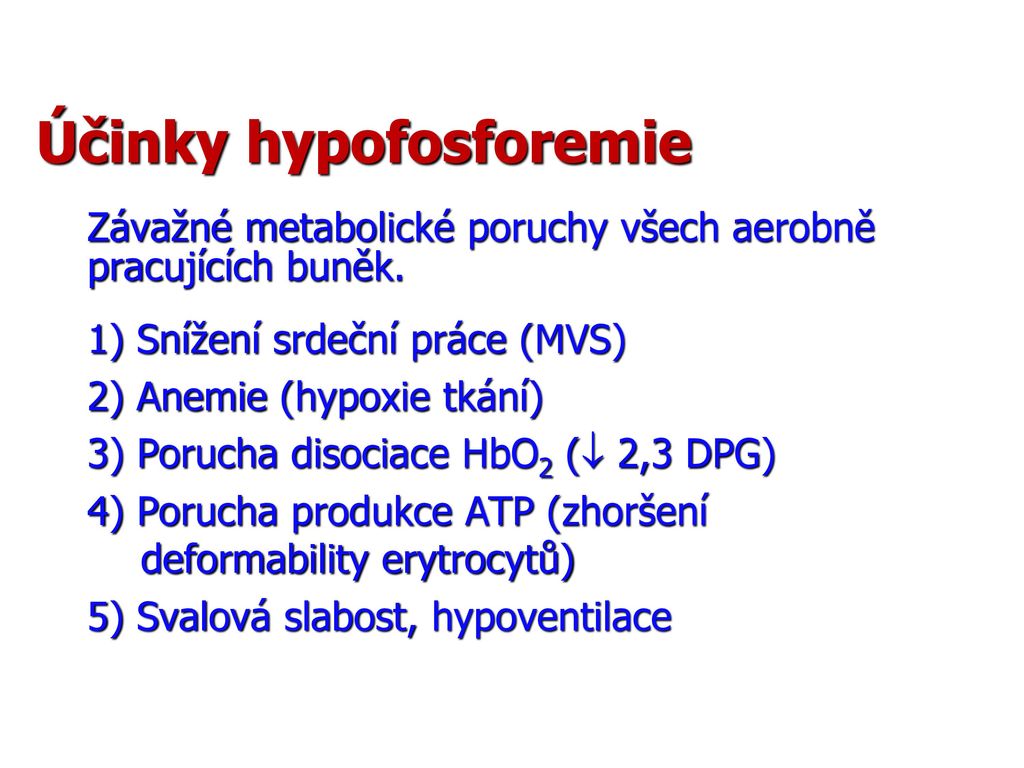 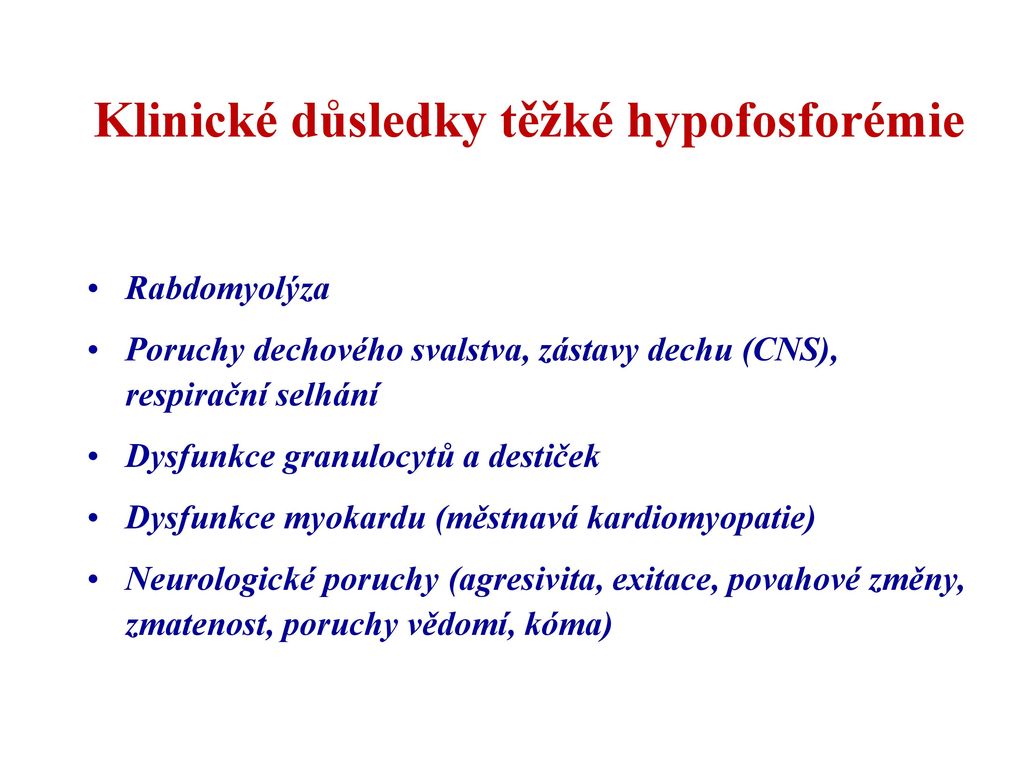 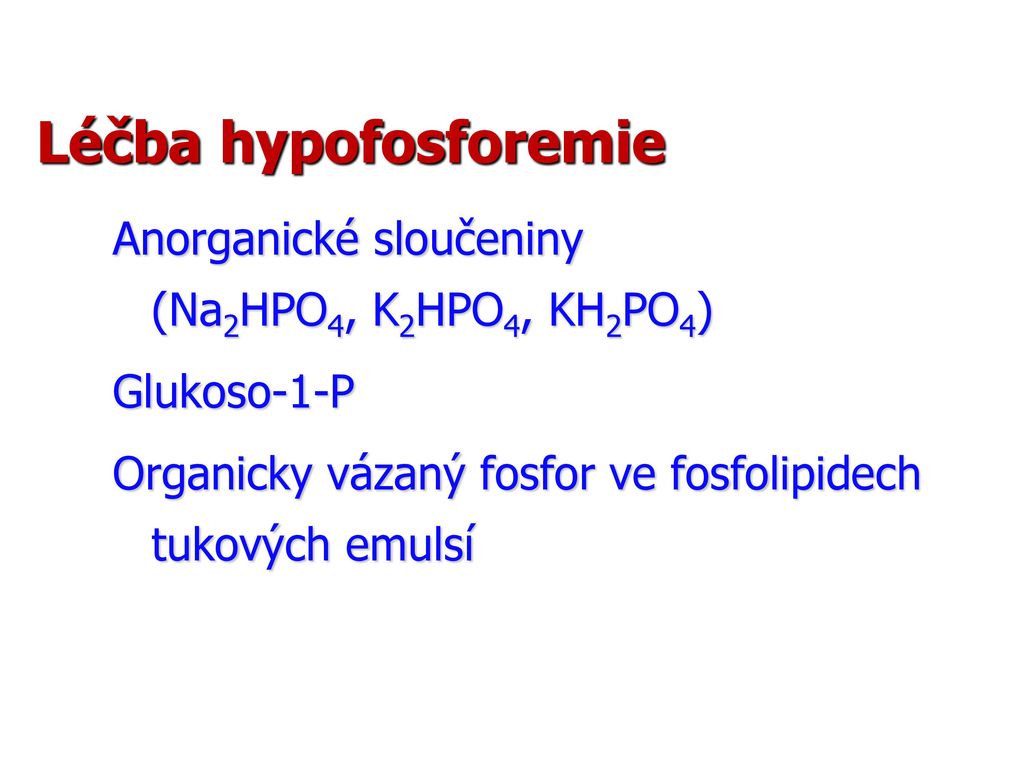 PORUCHY   DISTRIBUCE   ELEKTROLYTŮ
HYPOKALCÉMIE - ↓ hladina Ca - při snížené činnosti příštítných tělísek, nedostatku vitaminu D 
HYPERKALCÉMIE - ↑ hladina Ca - při zvýšené činnosti příštítných  tělísek
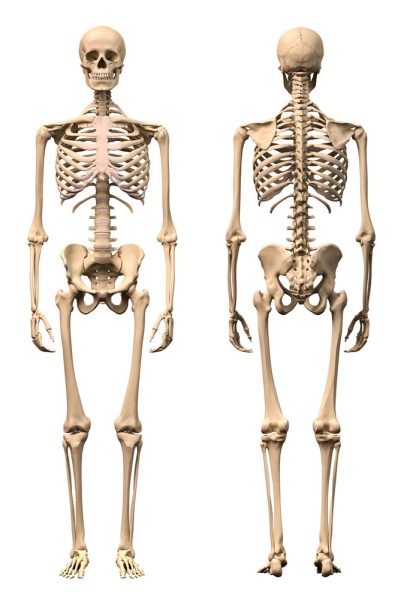 Acidobazická rovnováha
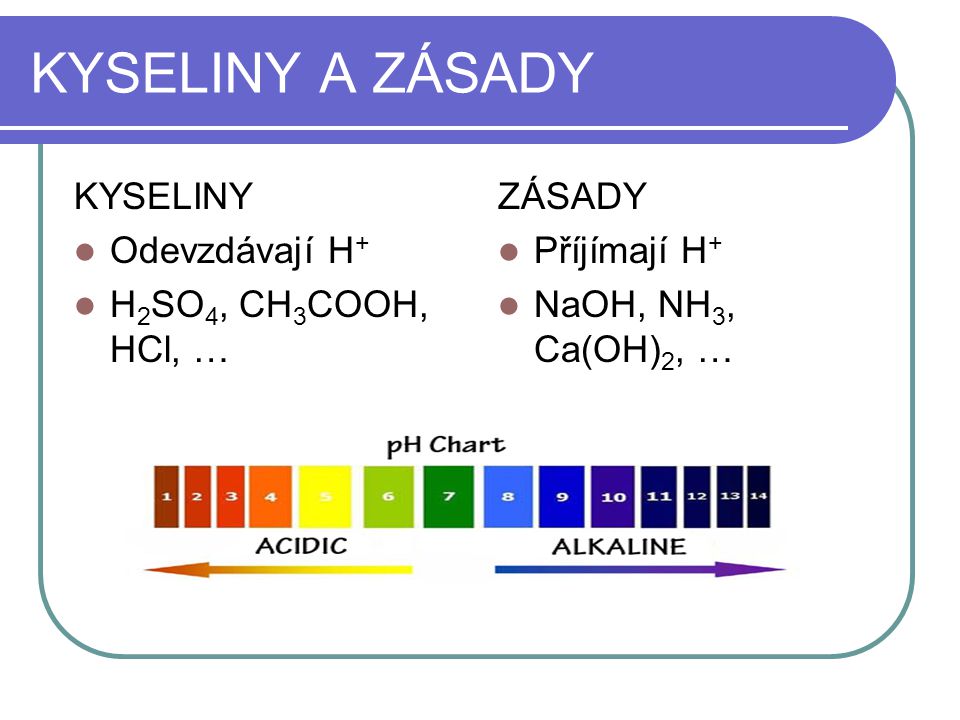 pH a jeho význam
Množství H+ v krvi pH (koncentrace je milionkrát nižší než u Na+, K+, Cl+, Ca+…   nmol/l  XX   mmol/l

pH  má efekt na: 
funkci proteinů
Ionizace nízkomolekulárních a ve vodě rozpustných sloučenin
	ph-dependentní ionizace(náboj)účinný mechanismus
                intracelulárního zadržení ionizovaných látek v cytoplazmě a       	organelách
Nejdůležitější pH je intracelurární
Intracelulární Ph zhruba neutrální ( 6.8 při 37C) intermediární metabolity ionizovány a zadrženy v buňce
Stabilita IC pH je důležitá pro metabolismus buňky

Extracelulární pH je vyšší cca o 0.5-0.6 pH jednotek4 -násobný gradient usnadňující přestup H+ z buňky

Stabilní intracelulární pH je udržováno:
Pufrováním(chemické, metabolické, sekvestrace v organelách)
Změnami arteriálního pCO2
Únikem fixních kyselin z buňky do extracelulární tekutiny
pH je neustále narušováno metabolismem
Produkcí metabolických kyselin 
CO2
silné anorganické kyseliny (z proteinů) H2SO4,HCl, HPO4
Laktát
ketolátky
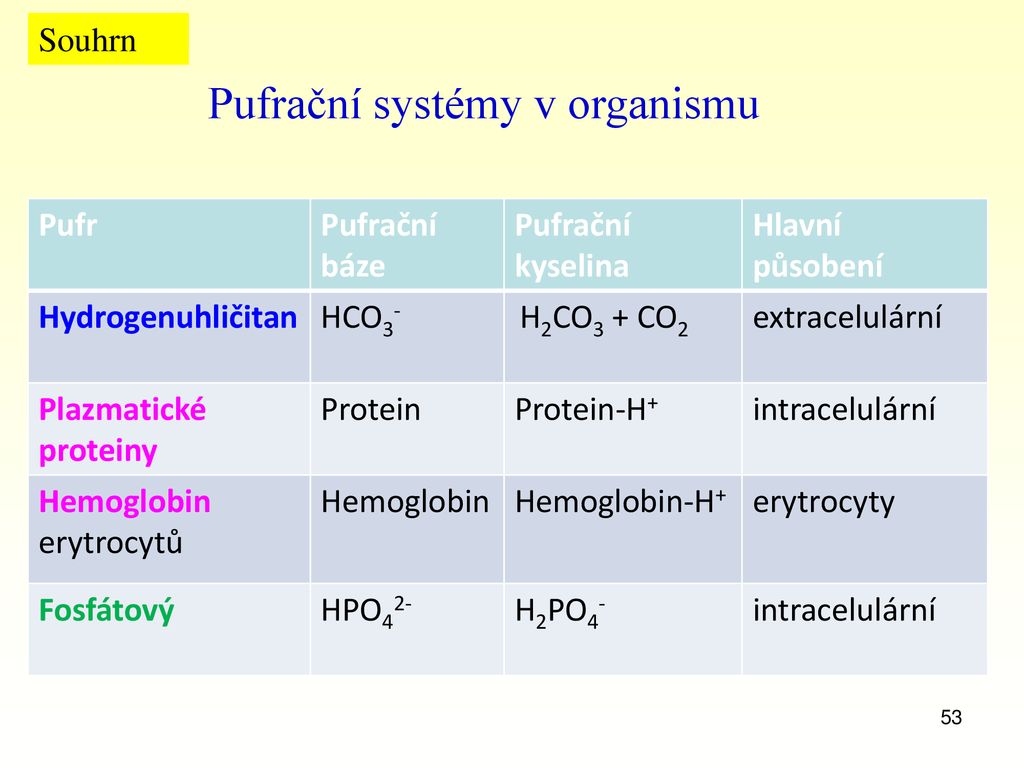 Orgány zapojené do regulace ABR
Erytrocyty- hemoglobin hlavní pufr pro CO2
Plíce – exkrece CO2 ventilací, respirační centrum reaguje citlivě (minuty), maximum kompenzace za 12-24 hod, pak pokles
Ledviny-reabsorpce filtrovaného bikarbonátu
	       Exkrece fixních kyselin  H+
Játra –oxidace substrátů -- > produkce CO2, metabolismus amoniaku, produkce plasmatických proteinů-anion gap
Kosti –kostní anorganická matrix krystaly hydroxyapatitu
 	    Příjem H+ výměnou za Ca2+, Na+,K+
Poruchy A-B rovnováhyAcidóza xx Alkalóza
Definovány podle jejich efektu na pH ECT před uplatněním sekundárních kompenzačních faktorů
Etiologie –izolované ,smíšené A-B poruchy

Respirační acidóza nebo alkalóza
Abnormální proces vedoucí ke změně pH v důsledku primární změny pCO2
Metabolická acidóza nebo alkalóza
Abnormální proces vedoucí ke změně pH v důsledku primární změny HCO3-
Primární porucha ABR
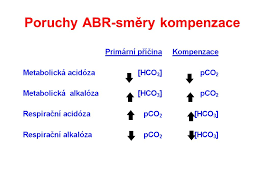 Respirační acidóza (RAC)
pH <  7,35 v důsledku                pCO2  > 5,8 kPa
Akutní
Chronická- renální kompenzace-retence HCO3 a zvýšená exkrece H+ (3-4 dny)

Příčiny:
Pokles alveolární ventilace
Zvýšená koncentrace CO2 ve vdechovaném vzduchu
Zvýšená produkce CO2 u hyperkatabolických stavů-maligní hypertermie, sepse, popáleniny
Metabolické důsledky hyperkapnie
CO2 rychle proniká plazmatickou membránou útlum intracelulárního metabolismu

Extrémně vysoká hyperkapnie anestetický efekt

Příznaky: dušnost, tachypnoe, cyanóza, slabost, malátnost
Respirační alkalóza  (RAL)
pH> 7,45  v důsledku                pCO2  4,8 kPa
jakákoli příčina hyperventilace vede k poklesu pCO2

Stimulace perif. receptorů-hypoxie (anémie, srdeční selhání, vysoká nadmořská výška,..
Stimulace plicních receptorů- plicní choroby
Hyperstimulace dechového centra-léky(salicyláty, teofylin,.)
Sepse, jaterní insuficience, IC hypertenze, encefalitida
Psychogenní –hysterie, anxieta, bolest
Respirační alkalóza  (RAL)
Kompenzace:
Pufry-intracelulární proteiny-uvolní H+
Pokles renální exkrece H+ , pokles reabsorpce HCO3
Pokles NH4 produkce a sekrece


Komplikace: 
pokles koncentrace ionizovaného Ca2 + v plazmě pokles prahu dráždivosti- parestezie
Metabolická acidóza (MAC)
pH <7,35,               HCO3 <22mmol/l

Zvýšená tvorba kyselin: ketokyseliny, kyselina mléčná
Spotřeba NaHCO3 : při neutralizaci exogenních látek   	   		               etylenglykol, metanol
Zvýšené ztráty HCO3- :střevem,ledvinami
Snížená tvorba HCO3-:renální tubulární dysfunkce
Zvýšená koncentrace chloridů
Diluce vnitřního prostředí
Alkoholická ketoacidóza
Přeměna  etanolu na betahydroxymáselnou kyselinu
Rozvoj i laktátové acidózy-nedostatek thiaminu, hypoxie tkání

Laktátová acidóza
Příčina: 
nedostatečné  okysličení buněk,tkání
zvýšená produkce laktátu nebo snížená utilizace -PAD biguanidy, maligní nádory,nedostatek thiaminu
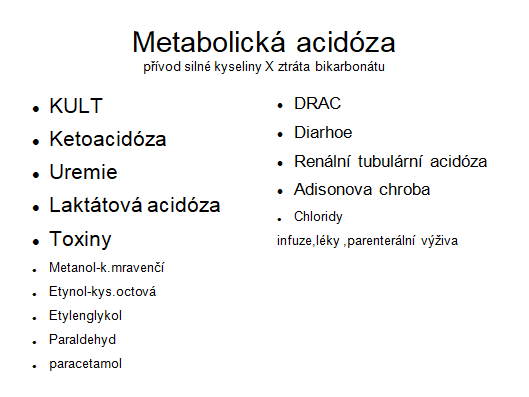 KULT
DRAC
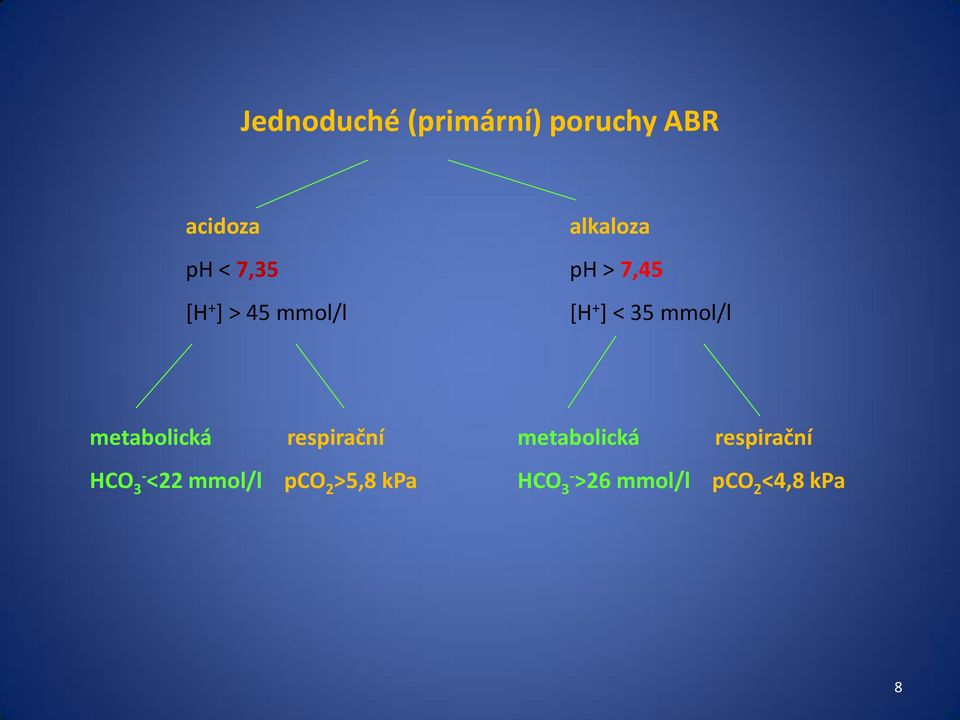 PORUCHY  ACIDOBAZICKÉ  ROVNOVÁHY
pH krve 7,36 – 7,44 

ACIDÓZA -  proces vedoucí k poklesu pH krve
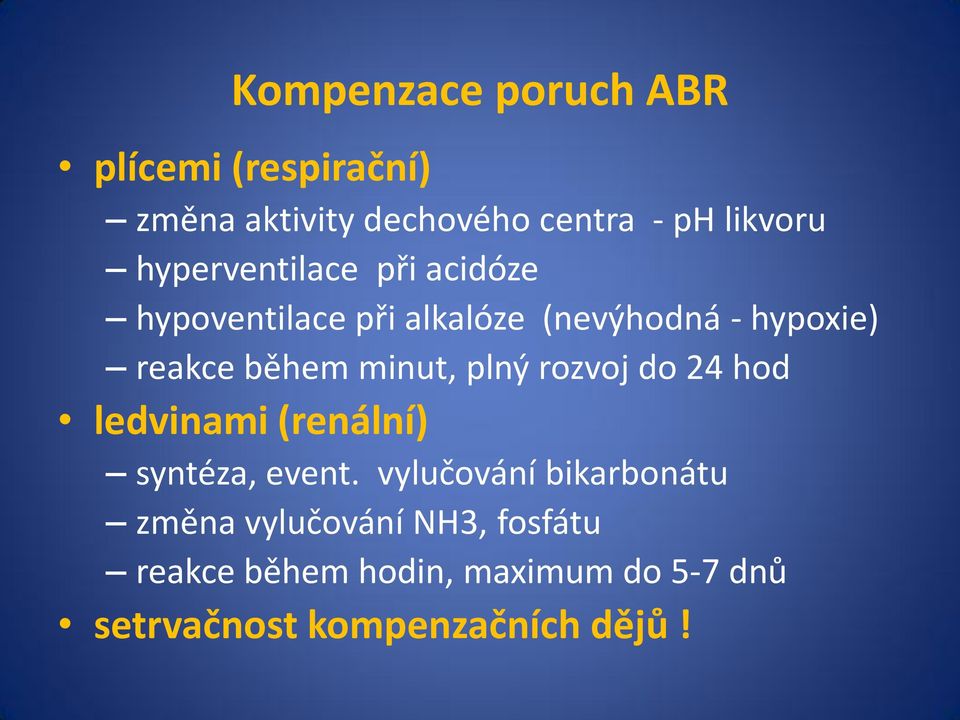 Důsledky metabolické acidózy
Akutní
Srdeční výdej klesá
Vasodilatace
Náchylnost k poruchám rytmu
Posun disociační křivky Hb
Tvorba ATP klesá
Zhoršení imunity
Chronické
Zvýšená degenerace svalů
Abnormální metabolismus kostí
Metabolická alkalóza
pH>7,45                 HCO3- >26mmol/l


Příčina:
Nadměrný příjem bikarbonátu, prekurzory (citráty,velký příjem mléka-milk-alkali syndrom)
Zvýšené ztráty chloridů-zvracení,drenáž žaludeční šťavy
                 alkalizující diuretika
Hypalbuminemická alkaloza
Koncentrační alkaloza
Klinické příklady poruch ABR
Co se odebírá a hodnotí?

Měření krevních plynů v arteriální krvi (tzv. „Astrup“)
 Sérové elektrolyty 
Koncentrace pufrů (např. hemoglobin) a dalších látek
Měření krevních plynů – „Astrup
Měření krevních plynů – „Astrup
Změřeno přístrojem (senzory = selektivní elektrody): 
pH = 7,4 ± 0,04 pCO2 = 5,3 kPa pO2 = 13,3 kPa

Vypočítáno přístrojem: 
[HCO3 - ] = 24 mmol/l 
vypočítáno z HH rovnice 
BE = 0 mEq/l 
     Exces bazí, k výpočtu nutná koncentrace Hb
1. O jakou acidobazickou poruchu se jedná?
30 -letá žena, anamnesticky DM 1. typu 

Několik dní trvající horečka a zimnice 
Necítila se dobře --> moc nejedla ,nepíchala si insulin 
 Před přijetím: Křeče v břiše, několikrát zvracela 
DF=30’ TF = 112 ’ tlak: 110/70 v leže a 100/60 v sedě, 37°C  Suché sliznice a v dechu cítit aceton

Laboratoř: 
pH 7,20                                
pO2 12,8 kPa                                                  
pCO2 2,8 kPa 
HCO3- 8 mmol/l 
Gly 15 mmol/l
Na+ 148 mmol/l 
K+ 5,5 mmol/l Cl-
110 mmol/l 
Pozitivní aceton v moči
Možné příčiny metabolické acidózy
A) Ztráty bikarbonátů vlivem zvýšeného pufrování kyselin 
Ketoacidóza 
diabetická 
alkoholová 
z hladovění 
Laktátová acidóza 
enormní fyzická zátěž 
šokový stav / systémová ischemie
Cizorodé látky 
Otrava salicyláty

AG (anion gap) je zvýšený!: V těle se hromadí aniont z odpufrované kyseliny.
B) Ztráty bikarbonátů do třetího prostoru/ven z těla 
Střevem 
Průjmy 
Fistuly a stomie 
 Ledvinami (ztráta regulační fce) 
 Renální tubulární acidózy 
Selhání ledvin (může mít i ↑AG)

Rozdíl běžných silných iontů reflektuje ↓ HCO3 - Např.↑ Cl- (zaujme místo bicarb.)- tzv. „hyperchloremické acidózy“ (Nebo může být např. ↓ Na+ nebo..) AG (anion gap) je normální!
2. O jakou acidobazickou poruchu se jedná?
Na urgentním příjmu nemocnice vyšetřujete 18-letou studentku 
Nemůže se koncentrovat a doma na chvíli přestala ovládat prsty (to ji vyděsilo).
Prsty ji nyní stále brní. Dosud nebyla vážně nemocná, bez medikace.  Status praesens – bez pozoruhodností 
SA: Nedávno se rozešla se s přítelem, byli spolu 2 roky. Snáší to špatně

Lab: pH = 7,49 
pO2 = 13,4 kPa
pCO2 = 4,1 kPa 
HCO3- = 22 mmol/l 
BE = -1 mmol/l
Možné příčiny respirační alkalózy
Hyperventilace 
A)Při hypoxémii 
	Vysokohorská nemoc 
	Pravolevý plicní zkrat 
	Při umělé plicní ventilaci 
B) Jiné dráždění respir. centra 
	Trauma, zánět, salicyláty. 
C) Panický záchvat
3. O jakou acidobazickou poruchu se jedná?
68-letý muž přichází do ambulance. 
Chronická bronchitis a emfyzém v anamnéze. 
 Je mírně dušný, antigenní COVID test negativní 
Lab: pH = 7,31 
 pO2 = 8,0 kPa
pCO2 = 10,6 kPa 
HCO3- = 38 mmol/l 
BE = 12 mmol/l
Možné příčiny respirační acidózy
Onemocnění plic 
Restriktivní onemocnění ,ARDS, Plicní fibrózy 
Obstruktivní onemocnění ,Astma ,Tumor 
Cizí těleso ,Vzestup mrtvého prostoru 
Plicní embolie ,Plicní emfyzém 
Trauma, pneumothorax, seriové fraktury žeber
Nervosvalová onemocnění 
Myasthenia gravis ,Polyradikuloneuritis , Závažná obezita / Pickwickův syndrom
Snížená aktivita dechového centra 
Léky, drogy (např. opiáty) 
Poškození: Trauma , Iktus ,Tumor ,Edém mozku/nitrolební hypertenze
4.Příčiny metabolické alkalózy
Ztráta kyseliny zvracením 
↑ HCO3 - , který se v žaludku směrem do krve vytvořil (při tvorbě H+ směrem do lumen). 
 Zvýšená tvorba HCO3 - ledvinami/ zvýšená sekrece H+ do moči 
 	Hyperaldosteronismus 
	tzv. Bartterův syndrom 
 Selhání jater (↓produkce močoviny z NH4 + - reakce je acidizující) 
 Neadekvátní infuze bikarbonátů/ Ringer laktátu